პროვაიდერების ჩამონათვალი
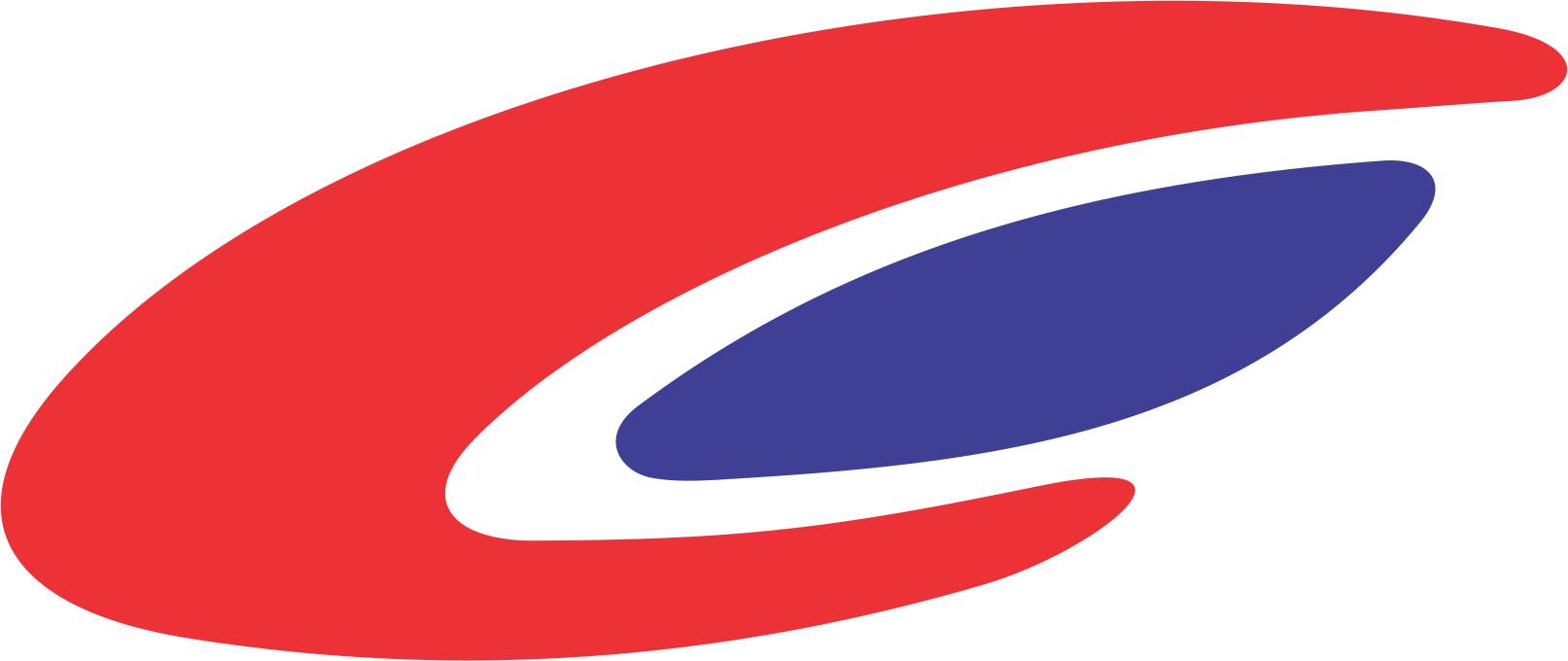 1
პროვაიდერების ჩამონათვალი
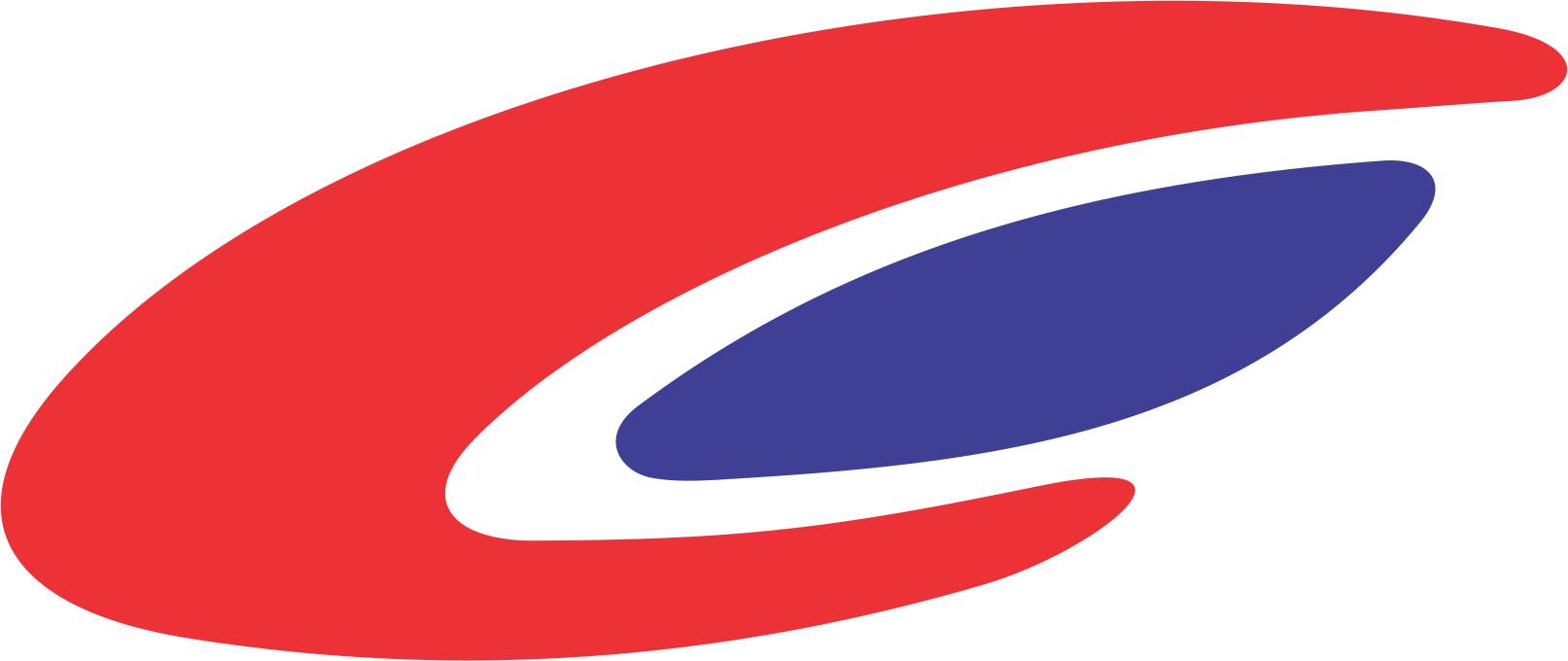 2
პროვაიდერების ჩამონათვალი
3
პროვაიდერების ჩამონათვალი
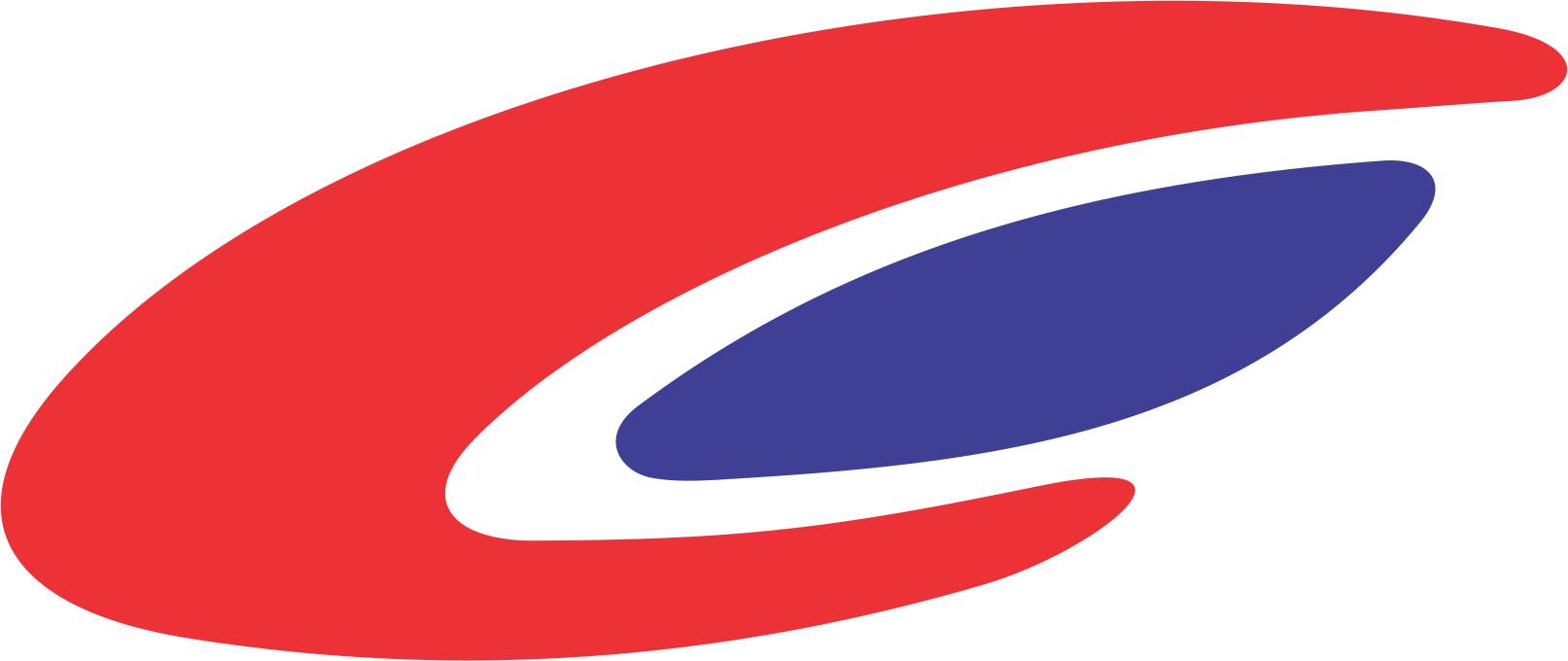 4
პროვაიდერების ჩამონათვალი
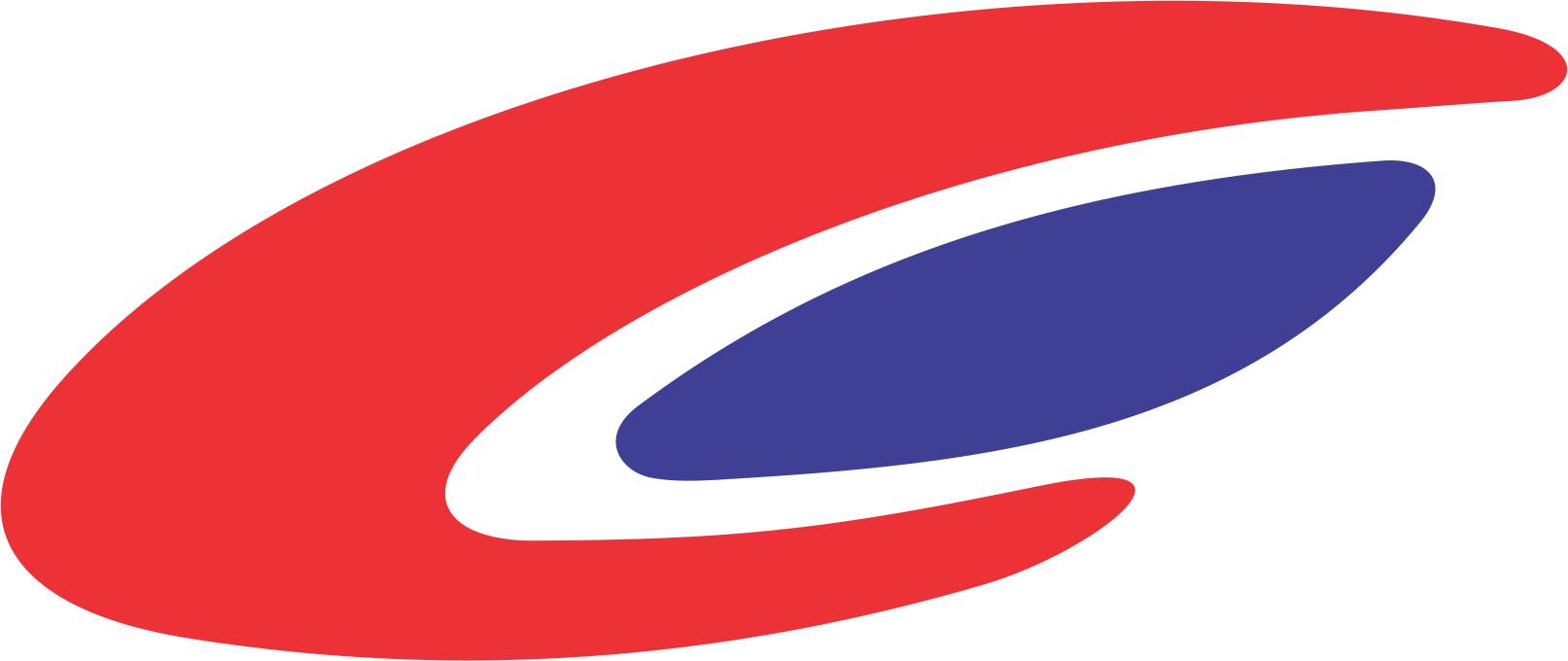 5
პროვაიდერების ჩამონათვალი
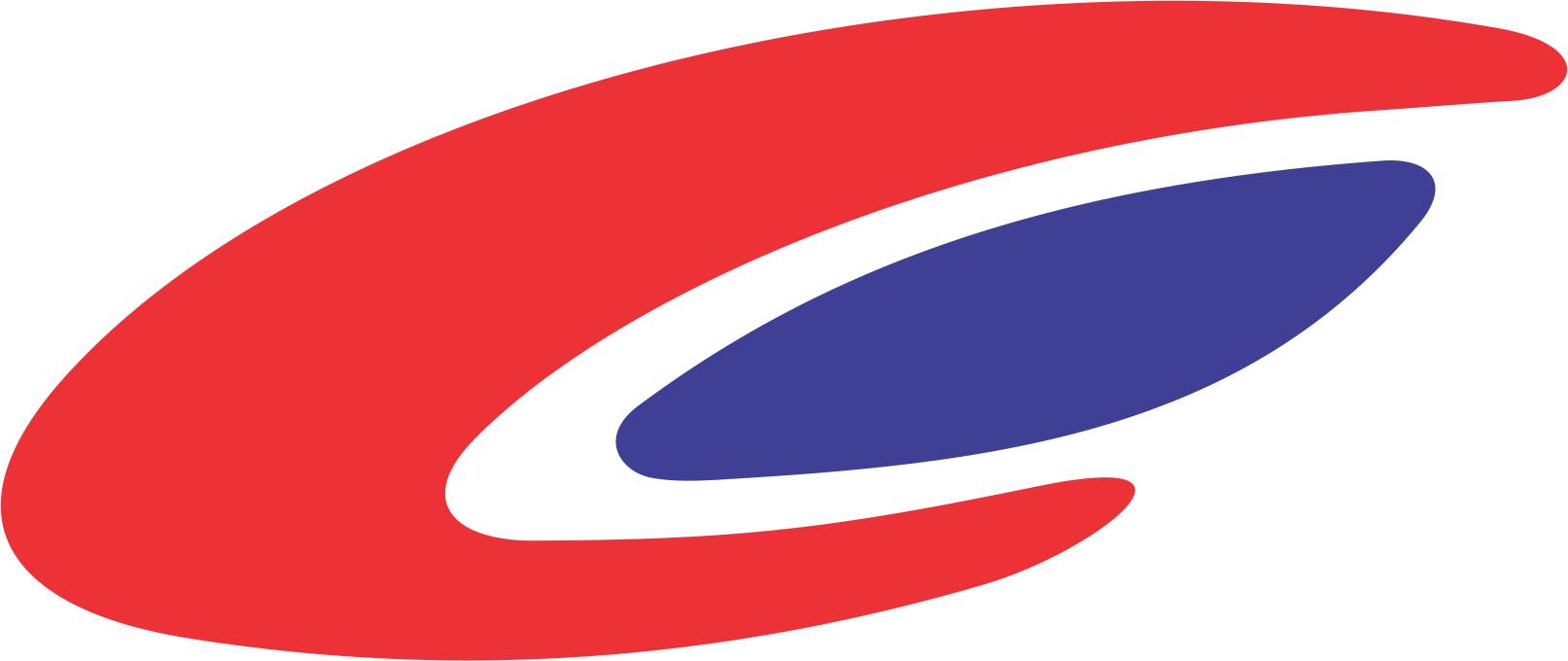 6
პროვაიდერების ჩამონათვალი
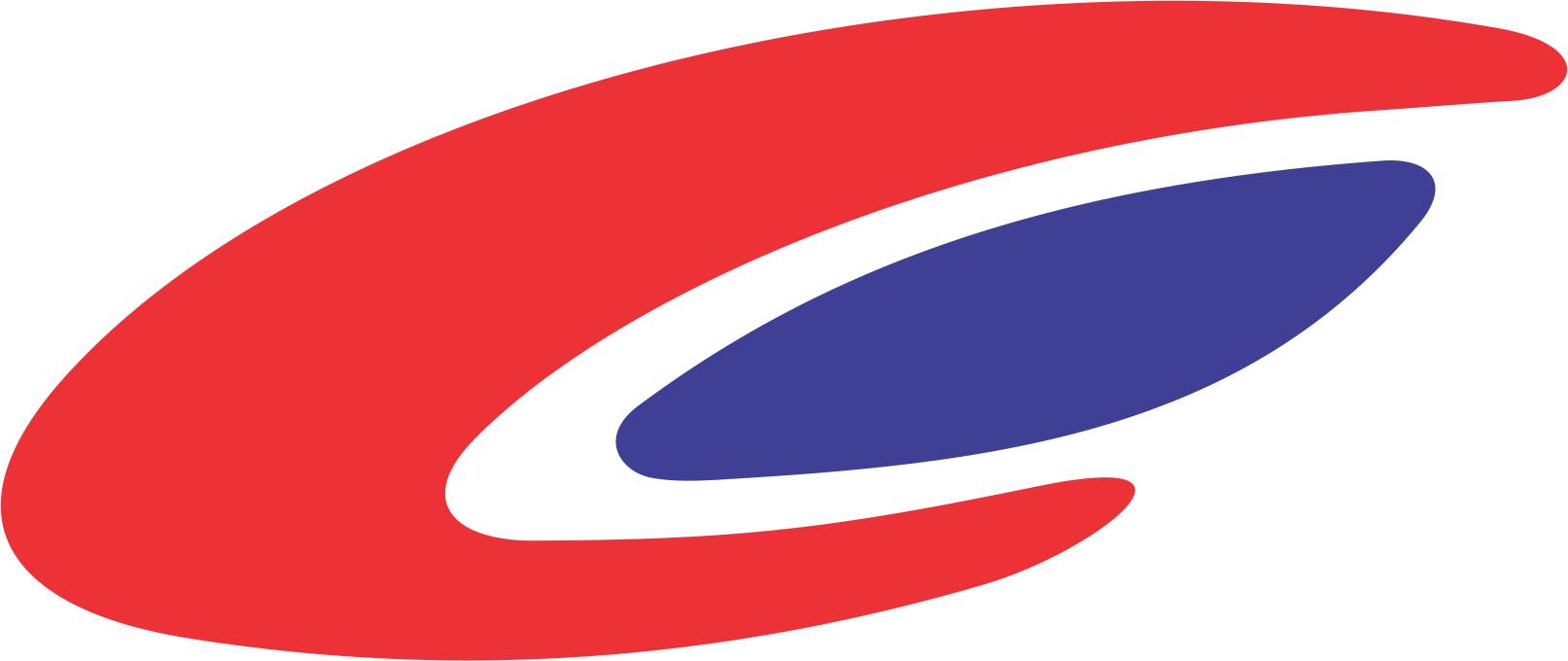 7
პროვაიდერების ჩამონათვალი
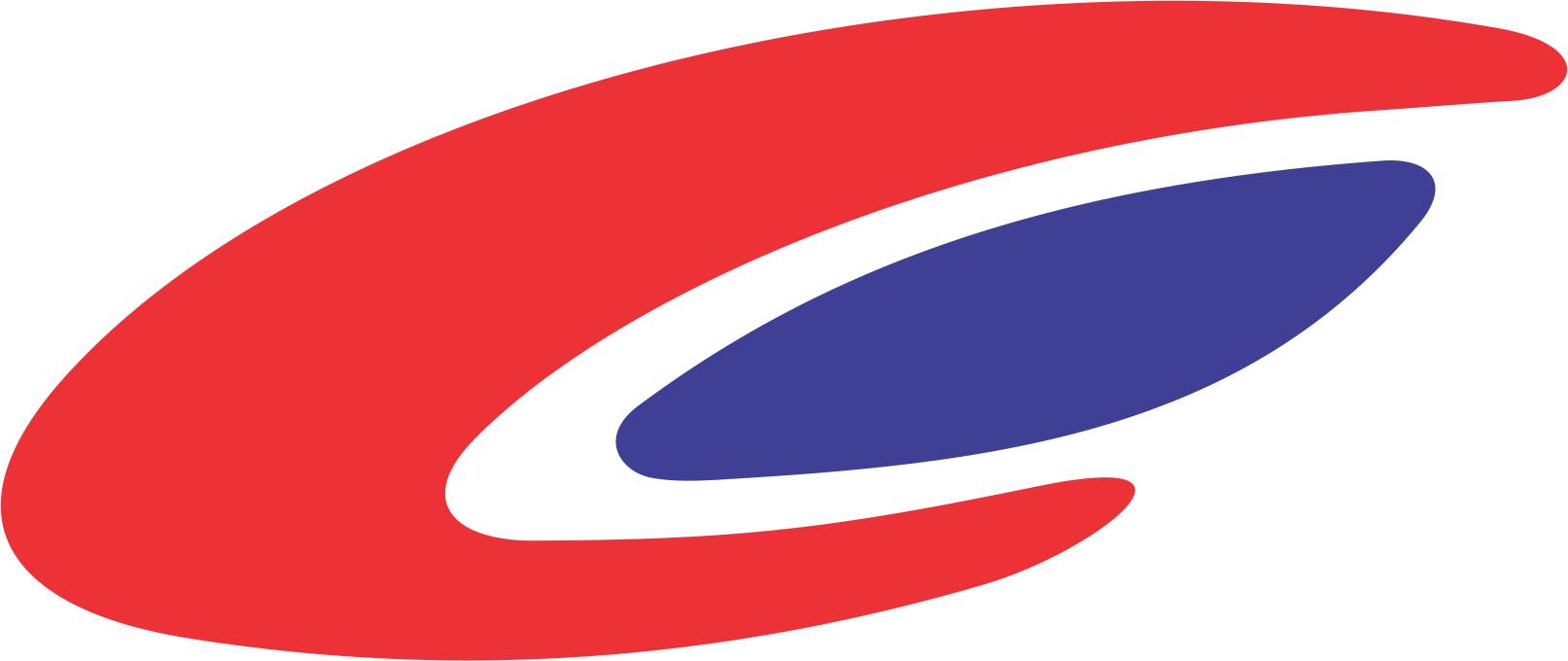 8
პროვაიდერების ჩამონათვალი
9
კახეთი
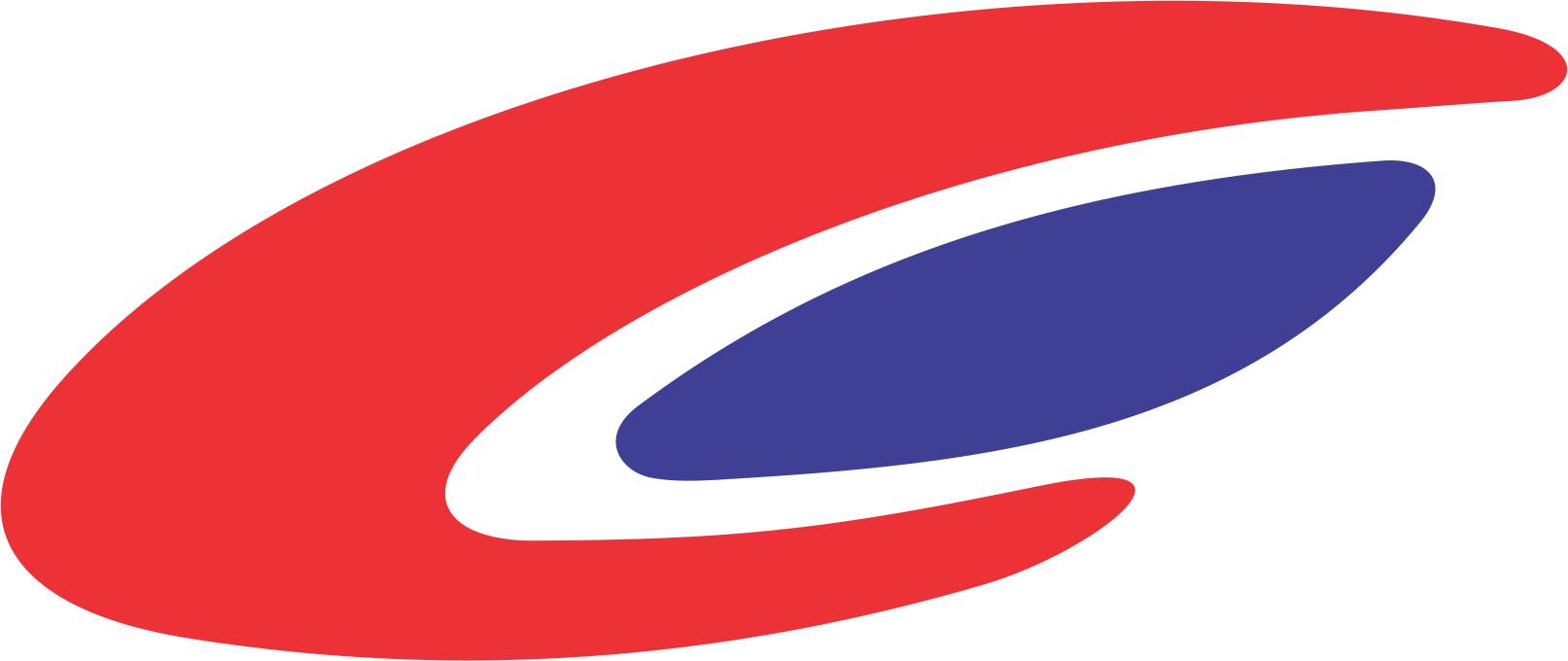 10
ქვემო ქართლი
მცხეთა მთიანეთი
შიდა  ქართლი
11
სამცხე ჯავახეთი
იმერეთი
12
სამეგრელო
აჭარა
13
პროვაიდერი სტომატოლოგიური კლინიკები
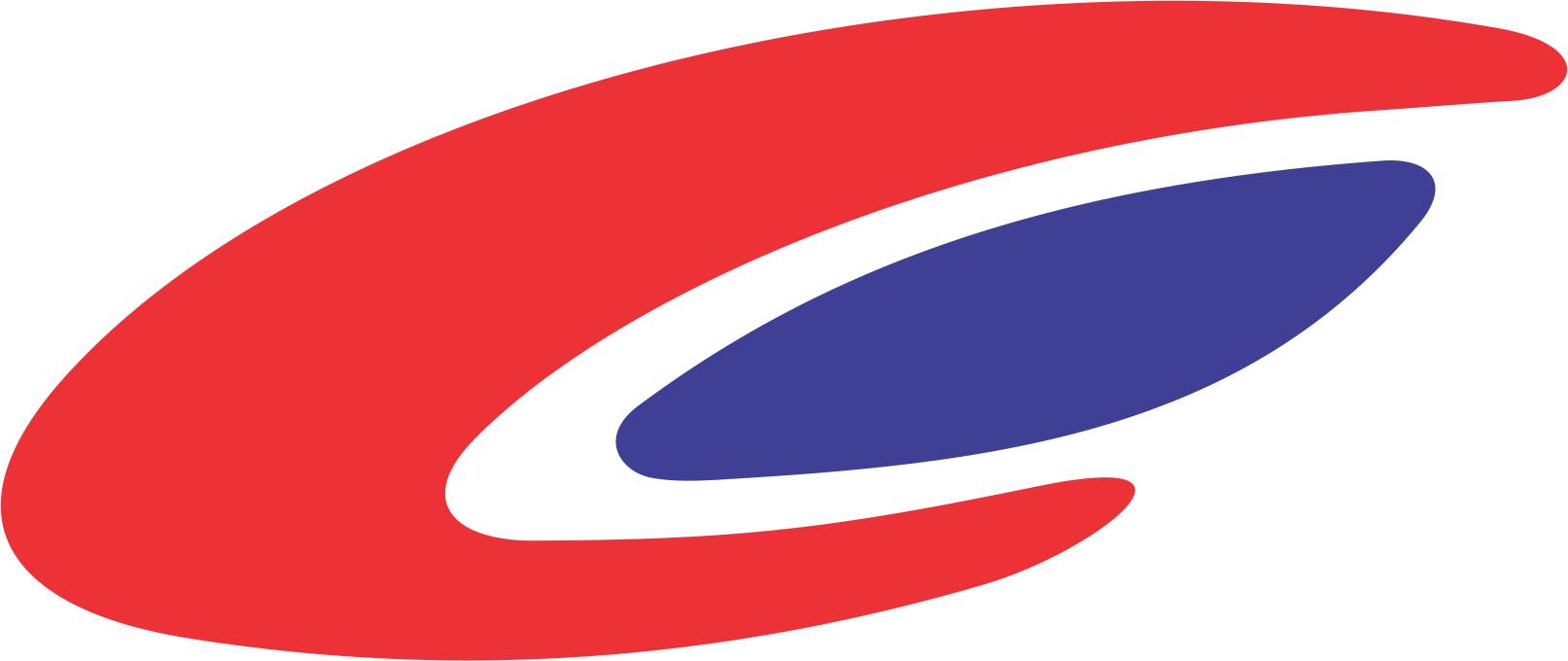 14
პროვაიდერი სტომატოლოგიური კლინიკები
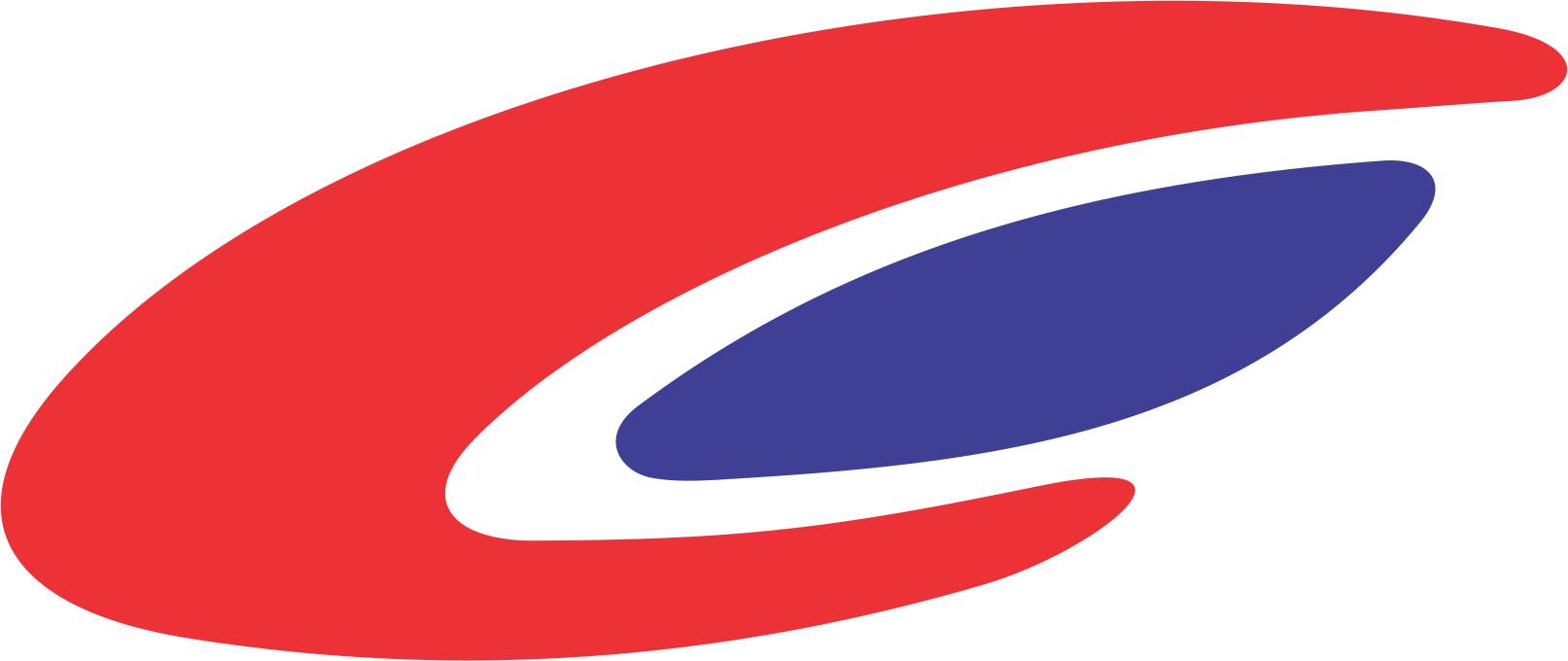 15